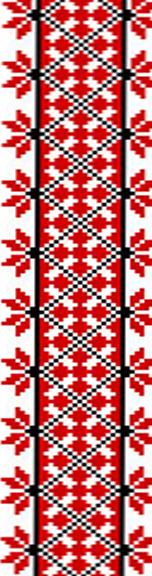 ТЕМА:
Українська морфологія. 
Особливості використання 
граматичних категорій іменника
в офіційно-діловому стилі. 
Граматичні форми власних назв
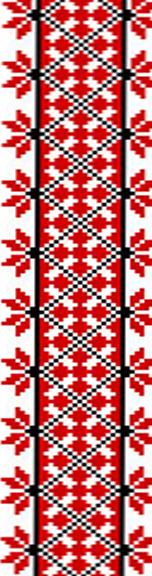 План
Морфологія як наука. Застосування і роль морфологічних засобів у професійному спілкуванні.
Відмінкові закінчення іменників ІІ відміни чоловічого роду в родовому відмінку. 
Правопис складних іменників. 
Складні випадки написання прізвищ. 
Особливості творення імен по батькові.
Кличний відмінок як форма звертання. 
Узгодження географічних назв з означуваним словом.
Складні випадки відмінювання українських прізвищ.
Довідка.
 Розписка.
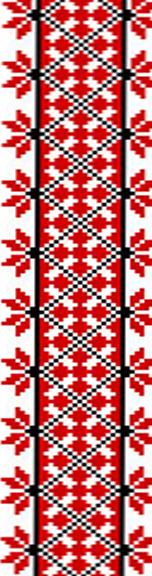 Морфологічні засоби, характерні для офіційно-ділового стилю:
1. Перевага іменних частин мови над дієслівними;
2. Широке використання віддієслівних іменників;
3. Перевага наказового способу дієслова над іншими категоріями дієслів в усному мовлені ОДС;
4. Часте використання відіменних прийменників у реалізації стандарту;
5. Мінімальне вживання прислівників, особових займенників, часток, відсутність вигуків.
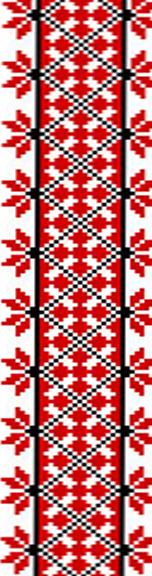 Відмінкові закінчення іменників ІІ відміни чоловічого роду в родовому відмінку
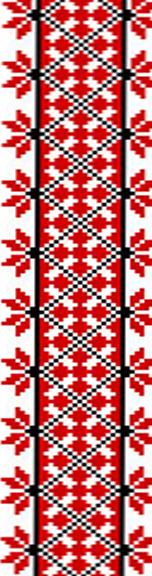 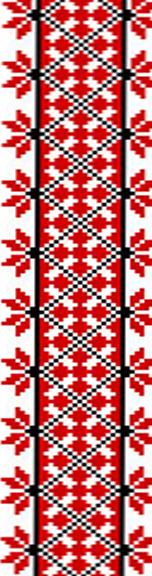 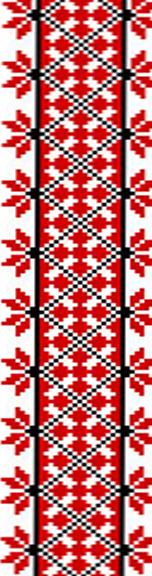 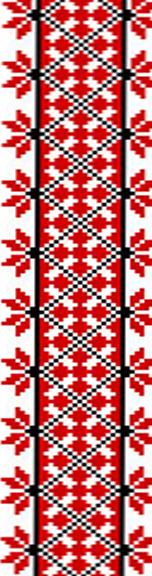 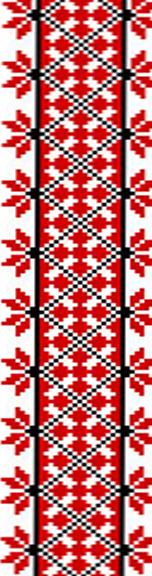 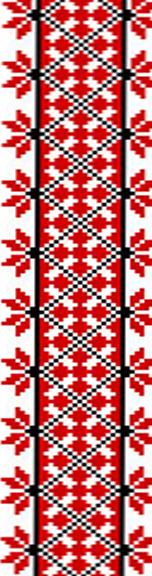 Закінчення багатозначних іменників та омонімів відрізняються залежно від семантики:
Алжира (місто) – Алжиру (країна);	
аметиста (окремий камінець) – аметисту (мінерал);
буфета (меблі) – буфету (заклад харчування);
Кизила (місто) – кизилу (кущ);
листопада (місяць) – листопаду (процес опадання листя);
пояса (ремінь) – поясу (просторове поняття);
соняшника (окрема рослина) – соняшнику (збірне поняття);
Талана (прізвище) – талану (абстрактне поняття – доля).
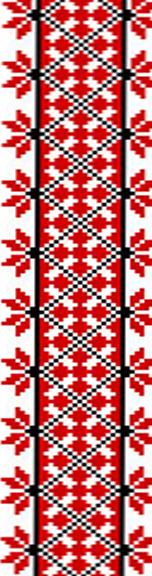 Узгодження географічних назв з означуваним словом
Якщо поряд із географічною назвою стоїть означуване слово, то географічна назва вживається у називному відмінку:
Я проживаю у місті Вінниця – я проживаю у Вінниці;
Вийшли на станції Хрещатик – вийшли на Хрещатику;
За селищем міського типу Стрижавка – за Стрижавкою;
Народився в селі Писарівка – народився в Писарівці;
Зупинилися табором на горі Говерла – зупинилися табором на Говерлі.
Не узгоджуються також:
перша частина складних географічних назв при творенні прикметникових форм: Кам’янець-Подільський – Кам’янець-Подільського району;
якщо друга частина є числівником: Знам’янка Друга – Знам’янкодругий;
друга частина є іменником: Кривий Ріг – Криворізький;
складні географічні назви, які мають у своєму складі прийменники: Франкфурт-на-Майні – Франкфуртський-на-Майні.
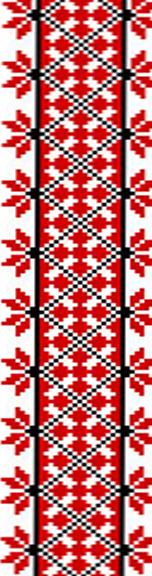 Довідка – це документ інформаційного характеру, що містить опис та підтвердження біографічних і юридичних фактів, діяльності окремих осіб чи обставин діяльності закладів, установ.
Довідки поділяються на особисті та службові.
Особисті підтверджують той чи інший біографічний або юридичний факт конкретної особи.
Службові повинні об'єктивно відображати стан справ конкретного підрозділу, дільниці чи всього підприємства. Укладання службової довідки потребує ретельного відбору та перевірки відомостей, зіставлення і ґрунтовного аналізу отриманих даних про факти й події службового характеру. У ній можуть наводитися таблиці, графіки, приєднуватися додатки. Якщо довідка охоплює відомості з декількох питань, її текст може складатися з розділів.
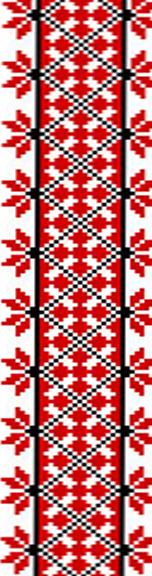 Реквізити:     
1. Назва міністерства, якому підпорядкована організація, (для державних).
2. Повна назва організації, установи, що видає довідку.
3. Адресат – посада, назва установи, прізвище та ініціали (для службових).
4. Дата видачі
5. Місце укладання.
6. Назва документа та його номер (посередині).
7. Заголовок до тексту (для службових).
8. Текст:
Прізвище, ім’я та по батькові особи, якій видається довідка (у називному відмінку).
Назва установи, закладу, до яких подається довідка. (У тексті бажано уникати архаїчних зворотів типу: «Цим повідомляємо...», «Пред'явник цього...», «...дійсно проживає...», «...справді працює...», «...зараз навчається...» та ін.).
9. Посада укладача, керівника (ліворуч), ініціали та прізвище.
10. Печатка.
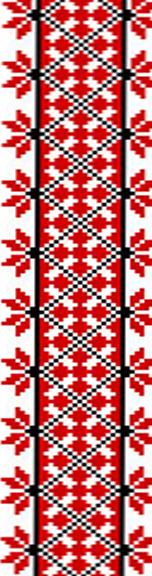 Розписка – це документ, який підтверджує передачу й одержання грошей, матеріальних цінностей, доку­ментів тощо від установи чи приватної особи.

Розписки можуть бути приватними й службовими та повинні містити такі реквізити:
1. Назва документа.
2. Текст.
3. Дата.
4. Підпис.
5. Засвідчення (за необхідності).